Модели оценки и урегулирования убытков транспортных средств. Взаимодействие с импортерами ЛКМ
AudaWEB – современное решение
Единая платформа, предоставляющая доступ ко всем сервисам компании Аудатэкс
Работа в едином информационном пространстве для обеспечения удобства пользователей, используя сервер компании Аудатэкс
Возможность пересылки электронных страховых дел между пользователями
Всегда актуальные данные от производителя
Доступ в базу данных с любого места при наличии доступа в интернет
Продвинутый функционал 
Все дела/калькуляции хранятся в облачном сервисе SCN*
Расширенная база данных включающая в себя еще больше транспортных средств
Широчайшие возможности по интеграции
Возможность загрузки своих прайс-листов

* - Solera Claims Net
2
Наши конкурентые преимущества
Solera — единственная действительно глобальная компания, занимающаяся обработкой автомобильных страховых исков.
Компания действует почти в 60 странах на шести континентах.
3
Интеграция
ВЫГОДА:
Сокращение издержек
Снижение количества ошибок
Исключение повторного ввода данных
Сокращение времени урегулирования убытков
Ускорение коммуникации с партнерами
Повышение лояльности клиентов
4
4
Автоматизация
ВЫГОДА:
Повышение эффективности
Автоматический контроль «простых» убытков
Снижение стоимости процесса
Сокращение фактов мошенничества
Снижение  «Комбинированного коэффициента»
5
Упрощение
ВЫГОДА:
Доверие принятым решениям
Сокращение рисков
Сокращение разногласий при оценке
Сокращение затрат на выявление признаков мошенничества
6
Россия
* - по информации ФСФР за 2012 год. ** - экспертная оценка; *** - выплаты по возмещение ущерба, нанесенного имуществу, попавшему в страховую ситуацию
7
Англия
8
Германия
9
Франция
10
Итоги
11
Совместные проекты Аудатэкс и импортеров ЛКМ
Мы постоянно проводим тренинги для всех заинтересованных лиц в части нашего совместного договора на безвозмездной основе четыре раза в год.

Мы участвующем во всех семинарах которые организовывает все представители ЛКМ для своих пользователей.

Инженерные аудиты для клиентов импортеров ЛКМ.

Все импортёры ЛКМ является участником проекта AZT, мы получаем информационную и техническую поддержку для  предоставления нашим пользователем расчетов по данной системе в рублях, без применения повышающего коэффициента.

Мы постоянно совершенствуем  свои знания и применяем инновационные  решения на 
Российском рынке.

Мы вместе стремимся к стандартизации процессов и организации единого информационного пространства для всех участников рынка урегулирования убытков.
12
Спасибо за внимание!
Свяжитесь с нами: 
Тел. +7 (495) 730-07-70 
E-mail: Alexandr.Kazachenko@audatex.ru
Сайт: www.audatex.ru
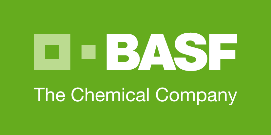 13